Pathfinder
Fait par Maël
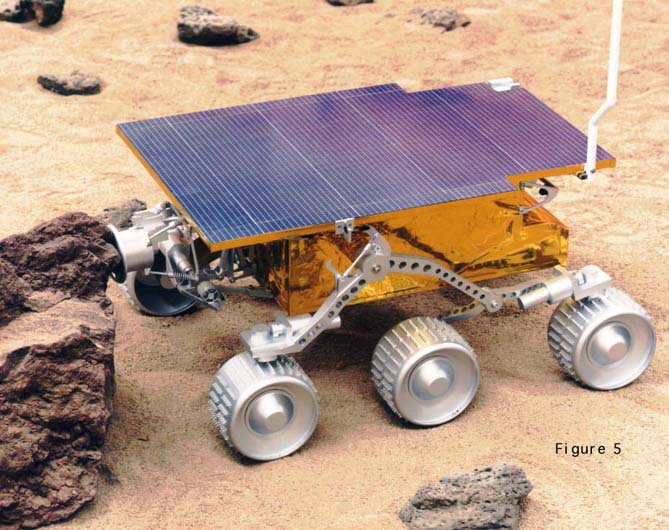 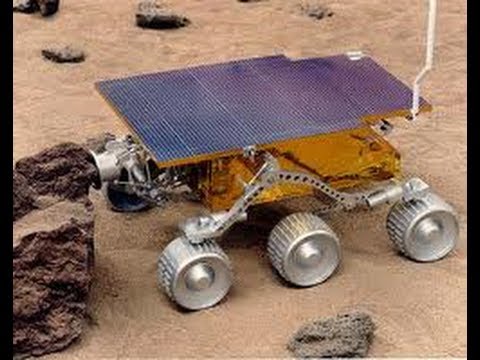 Quoi
Un robot pour aller sur mars
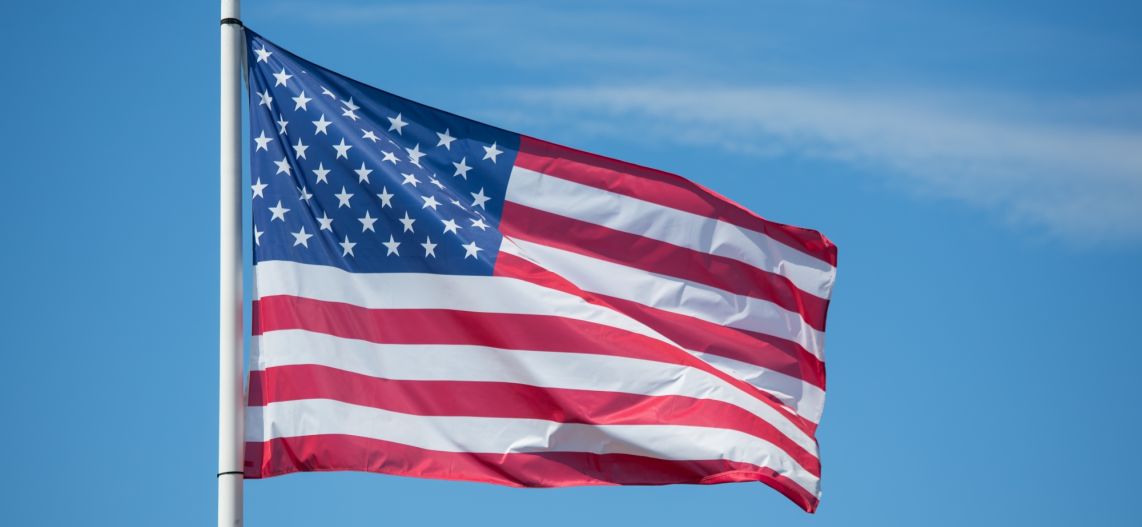 pays
Amérique
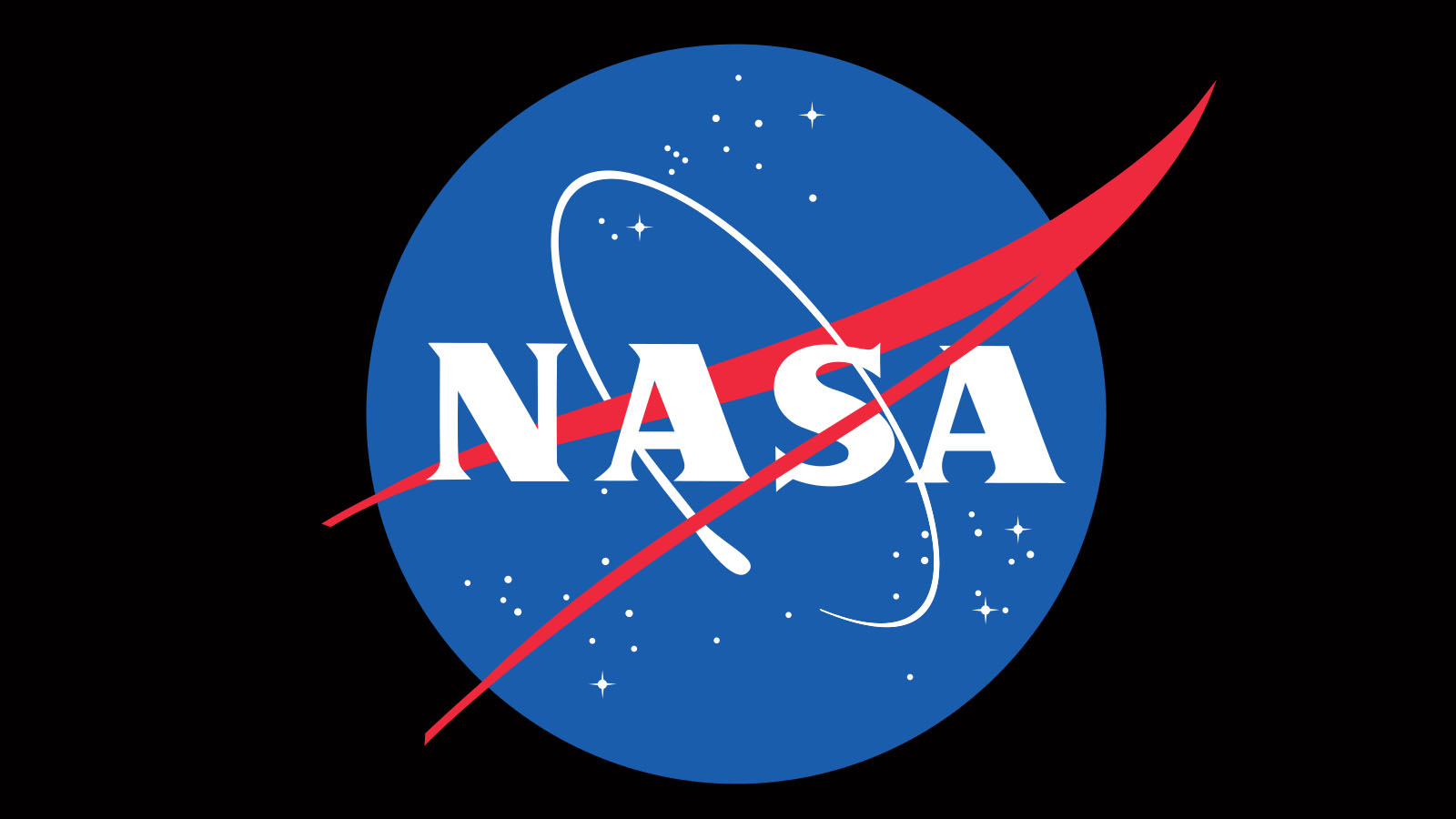 Agence
nasa
Lancement: 4 décembre 1996
Fin de mission: 27 septembre 1997
quand